Информация для родителей
Выбор модуля комплексного курса 
«Основы религиозных культур и светской этики»
.
Нормативно-правовая основа:
Конституция Российской Федерации;
Закон «Об образовании» (ст.14 «содержание образования должно обеспечивать формирование духовно-нравственной личности»);
Поручение Президента Российской Федерации от 02 августа 2009 года (Пр-2009 ВП-П44-4632);
Распоряжение Председателя Правительства Российской Федерации от 11 августа 2009 года (ВП-П44-4632);
Письмо Министерства образования и науки РФ № МД-942/03 от 18 июля 2011 года;
Письмо ФГО учреждений дополнительного профессионального образования АПК и ППРО от 24 августа 2011 года № 424;
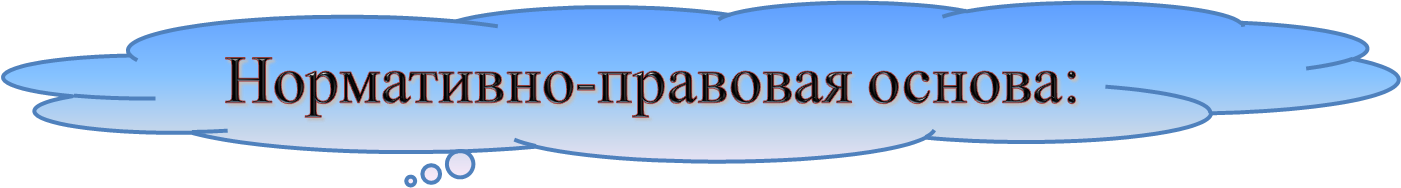 ФГОС начального общего образования (приказ Минобрнауки РФ от 26.11.2010 N 1241 "О внесении изменений в федеральный государственный образовательный стандарт начального общего образования, утвержденный Приказом Министерства образования и науки Российской Федерации от 6 октября 2009 г. N 373");
Протокол заседания Межведомственного координационного совета по реализации плана мероприятий, утвержденного распоряжением Правительства Российской Федерации от 29 октября 2009 года № 1578-р, (протокол заседания от 19.09.2011 г № МД-30/03 пр. №7).
Письмо Министерства образования и науки РФ от 24 октября 2011 года № МД-1427/03;
Концепция духовно-нравственного развития и воспитания личности.
Цель учебного курса
формирование у младшего подростка мотиваций к осознанному  
нравственному поведению, 
основанному на знании и уважении культурных и религиозных традиций многонационального народа России, а также к диалогу с представителями других культур и мировоззрений
.
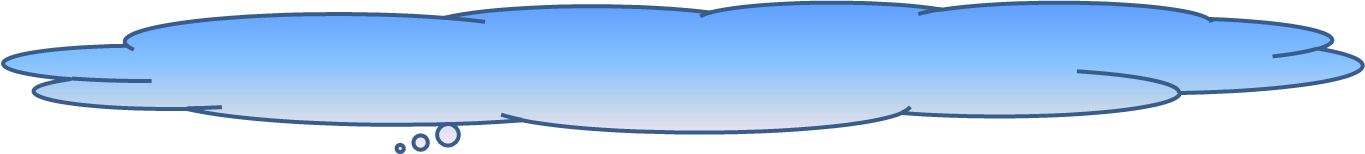 Задачи учебного курса ОРКСЭ:
1. Знакомство обучающихся с основами православной, мусульманской, буддийской, иудейской культур, основами мировых религиозных культур и светской этики; 
2. Развитие представлений младшего подростка о значении нравственных норм и ценностей для достойной жизни личности, семьи, общества;
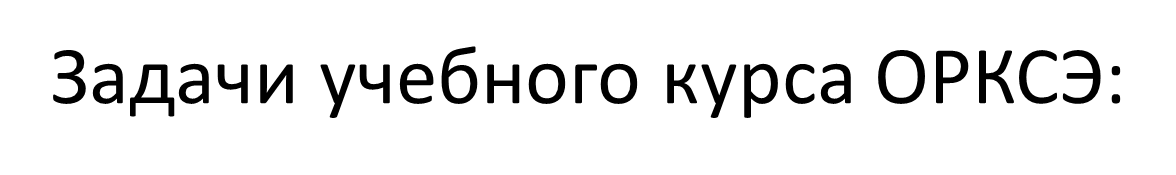 3. Обобщение знаний, понятий и представлений о духовной культуре и морали, полученных обучающимися в начальной школе, и формирование у них ценностно-смысловых мировоззренческих основ, обеспечивающих целостное восприятие отечественной истории и культуры при изучении гуманитарных предметов на ступени основной школы;
4. Развитие способностей младших школьников к общению в полиэтнической и многоконфессиональной среде на основе взаимного уважения и диалога во имя общественного мира и согласия.
.
Модули
1. Основы православной культуры;
2. Основы исламской культуры;
3. Основы буддийской культуры;
4. Основы иудейской культуры;
5. Основы мировых религиозных  
     культур;
6. Основы светской этики
.
Учебный курс ОРКСЭ является единой комплексной учебно-воспитательной системой. Все его модули согласуются между собой 
по педагогическим целям, 
задачам, 
требованиям к результатам освоения учебного содержания
.
Учебный курс ОРКСЭ является культурологическим и направлен на развитие у школьников 10-11 лет представлений о нравственных идеалах и ценностях, составляющих основу религиозных и светских традиций многонациональной культуры России, на понимание их значения в жизни современного общества, а также своей сопричастности к ним.
.
Курс служит важным связующим звеном между двумя этапами гуманитарного образования и воспитания школьников. 
С одной стороны, учебный курс ОРКСЭ дополняет обществоведческие аспекты предмета «Окружающий мир», с которым знакомятся учащиеся начальной школы. 
С другой стороны, этот курс предваряет начинающееся в 5 классе изучение предмета «История».
.
Когда родителям предстоит выбрать для своего ребенка предмет (модуль) из курса ОРКСЭ, то в данном случае выбор родителей имеет культурно-историческое и мировоззренческое значение как для них самих, так и для их детей.
.
Если родители (законные представители) учащегося  осознают свою  культурно-историческую и духовно-нравственную связь, например, с православием, то для них открывается возможность выбрать для своего ребенка предмет (модуль) «Основы православной культуры».
.
Если  родители осознают для себя культурно-историческую ценность, например, ислама, иудаизма или буддизма, то они могут выбрать для своих детей соответствующий их религиозным убеждениям учебный предмет (модуль) курса ОРКСЭ.
.
Если родители осознают себя агностиками (то есть людьми, отрицающими оправданность религиозного мировоззрения) или атеистами, то Федеральный государственный стандарт (ФГОС) предоставляет им возможность выбрать другие предметы (модули) курса ОРКСЭ: «Основы светской этики» или «Основы мировых религиозных культур».
.
Учебные пособия
.
В качестве методологического принципа разработки всех учебных пособий выбран культурологический подход, способствующий формированию у учащихся первоначальных представлений об основах религиозных культур и светской этики, учитывающий уже имеющийся круг знаний учащихся, а также межпредметное взаимодействие
.
Родители (законные представители) школьников могут выбрать ОДИН из модулей для обучения своего ребенка.
Курс ОРКСЭ будет носить светский характер: у всех модулей будет единая методическая и методологическая основа, преподавать его будут учителя общеобразовательных школ, прошедшие специальную подготовку.
.
Источники изображений
http://sherly.mobile9.com/download/media/492/greenearth_5t7wkf6i.jpg фон
http://im8-tub-ru.yandex.net/i?id=152479965-59-73&n=21 - флаг
http://t2.gstatic.com/images?q=tbn:ANd9GcQcZm4nRMYahDpcrwOHQLwrpguE9uc4C_bd_AH8Axnf8NkzWg-7 - Кремль
http://rutrips.ru//wp-content/uploads/2011/03/altay-250x250.jpg - гора
http://nsportal.ru/polzyukova-olga-nikolaevna - шаблон для презентаций
.